СРПСКИ ЈЕЗИК
3. разред



КЊИЖЕВНОСТ: “СРЕТНО ВАМ ПРОЉЕЋЕ”
СРЕТНО ВАМ ПРОЉЕЋЕПисац: Станко Ракита
О писцу:
Станко Ракита је српски дјечији писац. 
Рођен је 1930. године у Грбавици поред Шипова. 
Радио је као учитељ. 
Објавио је двије збирке пјесама 
“Нигдје краја свијету” и “Бијели лет” а постхумно
му је изашла и збирка “Свијет саткан од лепрша”. 
Преминуо је 1990. године у Бањалуци.
Разговор о тексту:
1. Какво расположење у теби буди ова прича? 
 - Ова прича у мени буди ведро и весело
    расположење.
2. Ко је главни лик у овој причи? 
-   Главни лик у овој причи је Зоран.
3. Које су његове особине?
-   Зоран је: весео, разигран, несебичан, брижан.
4. На основу чега закључујеш да су то његове 
    особине?
- Закључујем  на основу његовог понашања:
   поскакујући иде у школу, весело поздравља све које
   путем сретне, поклонио је својој учитељици букет.
Задатак за домаћи рад: 
                                                                                    1.Научи да изражајно читаш текст “Сретно вам   прољеће”.
   2. Којим редослиједом се одвијају догађаји у овој причи? Наброј их и напиши у  свеску.
МАТЕМАТИКА
3. разред



МНОЖЕЊЕ И  ДИЈЕЉЕЊЕ БРОЈЕВИМА 3, 6 И 9
МНОЖЕЊЕ И ДИЈЕЉЕЊЕ БРОЈЕВИМА 3, 6 И 9утврђивање
1.Попуни празна мјеста.
2. Израчунај.
    48 : 6 =
    63 : 9 =
    12 : 3 =
    72 : 9 =
    18 : 6 =
    24 : 3 =
    81 : 9 =
    30 : 6 =
      9 : 3 =
48 : 6 = 8
    63 : 9 = 7
    12 : 3 = 4
    72 : 9 = 8
    18 : 6 = 3
    24 : 3 = 8
    81 : 9 = 9
    30 : 6 = 5
      9 : 3 = 3
2. Број 7 увећај 3, 6 и 9 пута.  
    7 ∙ 3 = 21
    7 ∙ 6 = 42
    7 ∙ 9 = 63

3. У воћњаку је убрано 36 килограма јабука. Колико је потребно врећа да се спакује по 3, 6 и 9 килограма?
    Рачун:     36 : 3 = 12,  36 : 6 = 6,  36 : 9 = 4
   Одговор: Да се спакује по: 
 3 килограма јабука потребно је 12 врећа,
 6 килограма јабука потребно је 6 врећа, 
 9 килограма јабука потребне су 4 вреће.
Задатак за домаћи рад:
У уџбенику “Радни листови” на страници 48.
урадити 5, 6. и 7. задатак.
ПРИРОДА И ДРУШТВО
3. разред  




ДИЈЕЛОВИ БИЉКЕ
Најважнији дијелови биљке су:
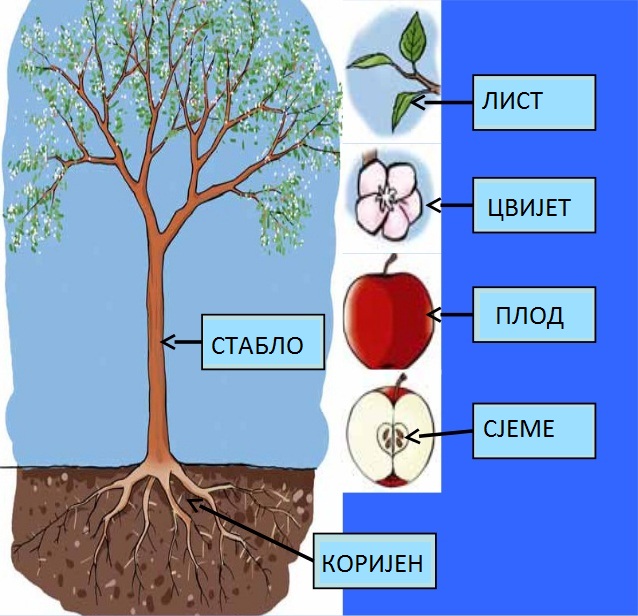 - КОРИЈЕН 
- СТАБЛО/ СТАБЉИКА
- ЛИСТОВИ
- ЦВИЈЕТ
- ПЛОД 
- СЈЕМЕ
Коријен је подземни дио
биљке. 
На дебљим дијеловима
коријена налазе се танки
завршеци. 
Улога коријена је да
причвршћује биљку за
земљиште и упија воду
са хранљивим састојцима.
Стабло/стабљика је дио
биљке који на себи носи
листове и цвјетове.
Дрвенасто стабло је
тврдо, а зељаста
стабљика је мекана. 
Улога стабла/стабљике је
да проводи воду и
хранљиве материје до
листова.
Листови, у њима се уз
помоћ сунчеве енергије,
воде и хранљивих материја
ствара храна и кисеоник
потребан за дисање.


Цвијет служи за
размножавање биљака. Из
цвијета се развијају плод и
сјеме.
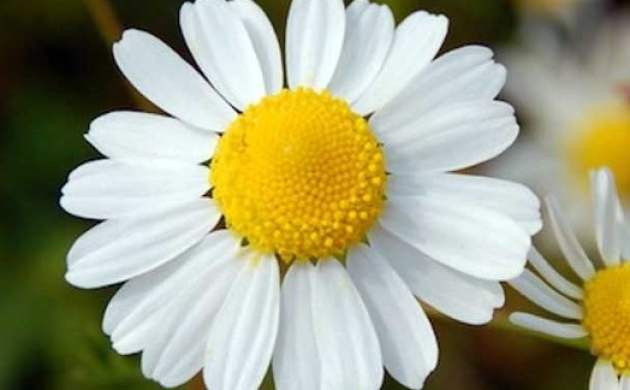 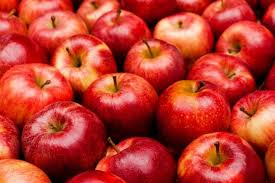 Плод је дио биљке који
се највише користи за
исхрану.  
Плод чува и сјеме које се
налази у његовом
средишту.
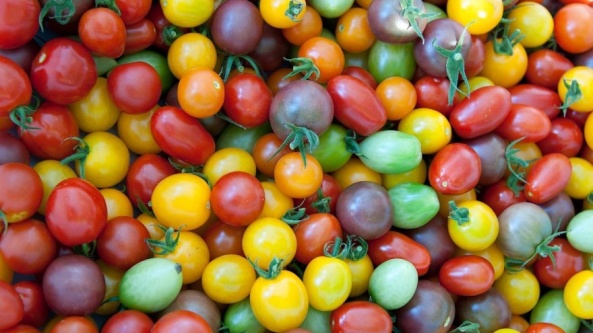 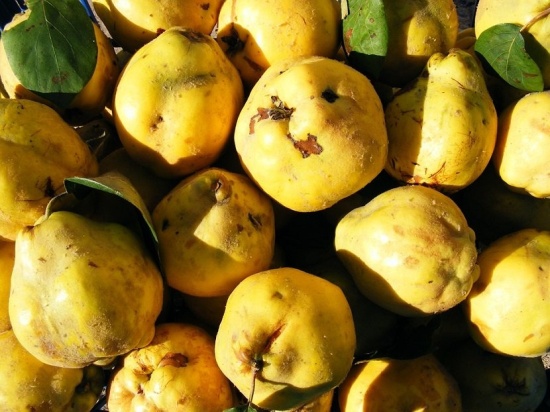 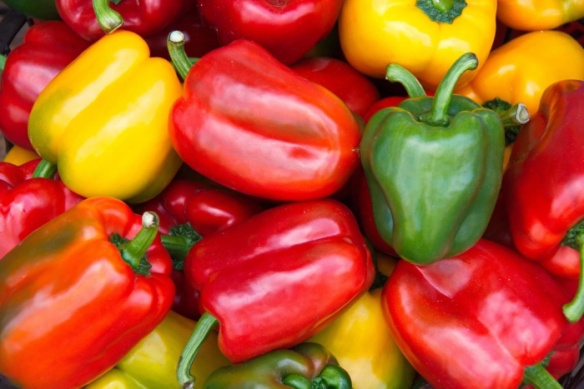 Задатак за домаћи рад:
У уџбенику “Природа и друштво” на страници 54.
прочитати и научити лекцију “Дијелови биљке”.
У уџбенику “Радна свеска” урадити 1, 2. и 3. задатак
на 31. страници.